2020·03
填写您的论文题目
Research on The Strategies of Improving The Learning Ability of China’s Enterprises
指导老师：吴老师
学生：xiazaii
研究目的
研究背景
02
01
Research Background
Research Purpose
研究过程
研究结果
03
04
目录
Research Result
Research Process
分析讨论
展望未来
05
06
Future Prospect
Analysis & Discussion
研究背景
1.选题背景概述
2.选题意义概述
3.国内外研究现状
选题背景概述
1
RESEARCH BACKGROUNDS
6,000
标题数字等都可以通过点击和重新输入进行更改，顶部“开始”面板中可以对字体、字号、颜色、行距等进行修改。
4,800
8,200
标题数字等都可以通过点击和重新输入进行更改，顶部“开始”面板中可以对字体、字号、颜色、行距等进行修改。
标题数字等都可以通过点击和重新输入进行更改，顶部“开始”面板中可以对字体、字号、颜色、行距等进行修改。
点击此处添加标题
选题意义概述
1
RESEARCH BACKGROUNDS
标题数字等都可以通过点击和重新输入进行更改，顶部“开始”面板中可以对字体、字号、颜色、行距等进行修改。
标题数字等都可以通过点击和重新输入进行更改，顶部“开始”面板中可以对字体、字号、颜色、行距等进行修改。
标题数字等都可以通过点击和重新输入进行更改，顶部“开始”面板中可以对字体、字号、颜色、行距等进行修改。
标题数字等都可以通过点击和重新输入进行更改，顶部“开始”面板中可以对字体、字号、颜色、行距等进行修改。
国内外研究现状
1
RESEARCH BACKGROUNDS
国内现状
论文就是用来进行科学研究和描述科研成果的文章，简称之为论文。它既是探讨问题进行科学研究的一种手段，又是描述科研成果进行学术交流的一种工具。
国外现状
论文就是用来进行科学研究和描述科研成果的文章，简称之为论文。它既是探讨问题进行科学研究的一种手段，又是描述科研成果进行学术交流的一种工具。
研究目的
1.选题整体分析
2.选题现状描述
3.选题目标概括
选题整体分析
2
RESEARCH PURPOES
关键词 A
关键词 C
论文就是用来进行科学研究和描述科研成果的文章，简称之为论文。它既是探讨问题进行科学研究的一种手段，又是描述科研成果进行学术交流的一种工具。
论文就是用来进行科学研究和描述科研成果的文章，简称之为论文。它既是探讨问题进行科学研究的一种手段，又是描述科研成果进行学术交流的一种工具。
整体分析
关键词 B
关键词 R
论文就是用来进行科学研究和描述科研成果的文章，简称之为论文。它既是探讨问题进行科学研究的一种手段，又是描述科研成果进行学术交流的一种工具。
论文就是用来进行科学研究和描述科研成果的文章，简称之为论文。它既是探讨问题进行科学研究的一种手段，又是描述科研成果进行学术交流的一种工具。
选题现状描述
2
RESEARCH PURPOES
现状
概述
关键词 A ,B , C
论文就是用来进行科学研究和描述科研成果的文章，简称之为论文。它既是探讨问题进行科学研究的一种手段，又是描述科研成果进行学术交流的一种工具。
关键词 A
关键词 B
关键词 C
论文就是用来进行科学研究和描述科研成果的文章，简称之为论文。它既是探讨问题进行科学研究的一种手段，又是描述科研成果进行学术交流的一种工具。
论文就是用来进行科学研究和描述科研成果的文章，简称之为论文。它既是探讨问题进行科学研究的一种手段，又是描述科研成果进行学术交流的一种工具。
论文就是用来进行科学研究和描述科研成果的文章，简称之为论文。它既是探讨问题进行科学研究的一种手段，又是描述科研成果进行学术交流的一种工具。
选题目标概括
2
RESEARCH PURPOES
概括1
概括1
单击添加文本内容单击添加文本内容单击添加文本内容单击添加文本内容
概括2
概括2
单击添加文本内容单击添加文本内容单击添加文本内容单击添加文本内容
概括3
概括3
单击添加文本内容单击添加文本内容单击添加文本内容单击添加文本内容
研究过程
1.选题方案设计
2.选题研究方法
3.选题运行过程
选题方案设计
3
RESEARCH PROCESS
论文就是用来进行科学研究和描述科研成果的文章，简称之为论文。它既是探讨问题进行科学研究的一种手段，又是描述科研成果进行学术交流的一种工具。
关键词
方案1
方案设计
论文就是用来进行科学研究和描述科研成果的文章
方案3
方案2
选题研究方法
3
RESEARCH PROCESS
标题数字等都可以通过点击和重新输入进行更改，顶部“开始”面板中可以对字体、字号、颜色、行距等进行修改。标题数字等都可以通过点击和重新输入进行更改，顶部“开始”面板中可以对字体、字号、颜色、行距等进行修改。标题数字等都可以通过点击和重新输入进行更改，顶部“开始”面板中可以对字体、字号、颜色、行距等进行修改。标题数字等都可以通过点击和重新输入进行更改，顶部“开始”面板中可以对字体、字号、颜色、行距等进行修改。
标题数字等都可以通过点击和重新输入进行更改，顶部“开始”面板中可以对字体、字号、颜色、行距等进行修改。标题数字等都可以通过点击和重新输入进行更改，顶部“开始”面板中可以对字体、字号、颜色、行距等进行修改。标题数字等都可以通过点击和重新输入进行更改，顶部“开始”面板中可以对字体、字号、颜色、行距等进行修改。标题数字等都可以通过点击和重新输入进行更改，顶部“开始”面板中可以对字体、字号、颜色、行距等进行修改。
标题数字等都可以通过点击和重新输入进行更改，顶部“开始”面板中可以对字体、字号、颜色、行距等进行修改。标题数字等都可以通过点击和重新输入进行更改，顶部“开始”面板中可以对字体、字号、颜色、行距等进行修改。标题数字等都可以通过点击和重新输入进行更改，顶部“开始”面板中可以对字体、字号、颜色、行距等进行修改。标题数字等都可以通过点击和重新输入进行更改，顶部“开始”面板中可以对字体、字号、颜色、行距等进行修改。
Your keyword
Your keyword
Your keyword
选题运行过程
3
RESEARCH PROCESS
查找资料
撰写论文
请在这里添加你的文字请在这里添加你的文字
请在这里添加你的文字请在这里添加你的文字
导师指导
反复验证
请在这里添加你的文字请在这里添加你的文字
请在这里添加你的文字请在这里添加你的文字
数据计算
理论分析
请在这里添加你的文字请在这里添加你的文字
请在这里添加你的文字请在这里添加你的文字
研究结果
1.选题研究结果
2.选题实践验证
3.整体过程总结
选题运行过程
4
RESEARCH RESULT
研究结果1
TEXT
标题数字等都可以通过点击和重新输入进行更改，顶部“开始”面板中可以对字体、字号、颜色、行距等进行修改。
研究结果2
TEXT
标题数字等都可以通过点击和重新输入进行更改，顶部“开始”面板中可以对字体、字号、颜色、行距等进行修改。
TEXT
研究结果3
标题数字等都可以通过点击和重新输入进行更改，顶部“开始”面板中可以对字体、字号、颜色、行距等进行修改。
选题实践验证
4
RESEARCH RESULT
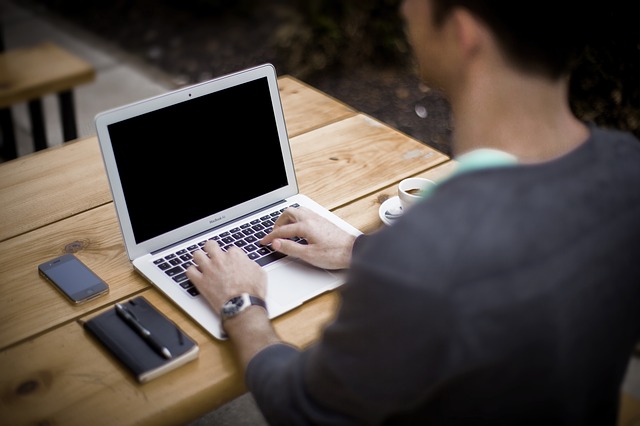 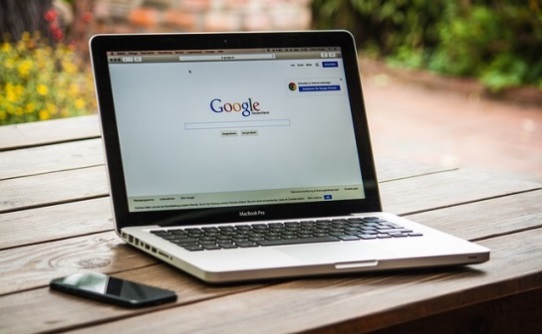 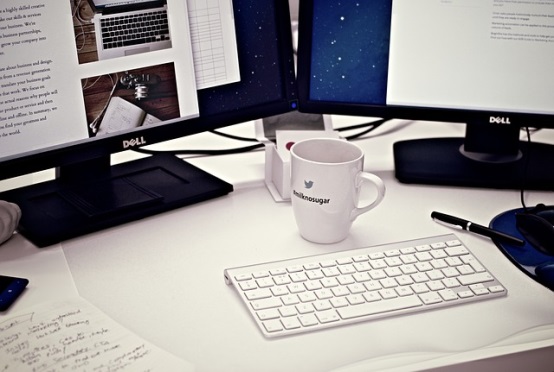 实践验证3
实践验证1
实践验证2
请在此处添加文本请在此处添加文本请在此处添加文本
请在此处添加文本
请在此处添加文本请在此处添加文本请在此处添加文本
请在此处添加文本
请在此处添加文本请在此处添加文本请在此处添加文本
请在此处添加文本
整体过程总结
4
RESEARCH RESULT
w
优势 Strengths
劣势 Weaknesses
S
论文就是用来进行科学研究和描述科研成果的文章，简称之为论文。它既是探讨问题进行科学研究的一种手段，又是描述科研成果进行学术交流的一种工具。
论文就是用来进行科学研究和描述科研成果的文章，简称之为论文。它既是探讨问题进行科学研究的一种手段，又是描述科研成果进行学术交流的一种工具。
T
o
机遇 Opportunity
威胁 Threats
论文就是用来进行科学研究和描述科研成果的文章，简称之为论文。它既是探讨问题进行科学研究的一种手段，又是描述科研成果进行学术交流的一种工具。
论文就是用来进行科学研究和描述科研成果的文章，简称之为论文。它既是探讨问题进行科学研究的一种手段，又是描述科研成果进行学术交流的一种工具。
分析讨论
1.试验数据分析
2.试验误差分析
3.试验不足之处
试验数据分析
5
ANALYSIS & DISCUSSION
35%
分析1
508,000
分析2
281K
分析3
论文就是用来进行科学研究和描述科研成果的文章，简称之为论文。它既是探讨问题进行科学研究的一种手段，又是描述科研成果进行学术交流的一种工具。
试验误差分析
5
ANALYSIS & DISCUSSION
误差分析
误差分析
论文就是用来进行科学研究和描述科研成果的文章，简称之为论文。
论文就是用来进行科学研究和描述科研成果的文章，简称之为论文。
误差分析
误差分析
误差分析
论文就是用来进行科学研究和描述科研成果的文章，简称之为论文。
论文就是用来进行科学研究和描述科研成果的文章，简称之为论文。
论文就是用来进行科学研究和描述科研成果的文章，简称之为论文。
试验不足之处
5
ANALYSIS & DISCUSSION
02
试验准备工
作不充分
试验数据分
析不细致
不足之处概述
标题数字等都可以通过点击和重新输入进行更改，顶部“开始”面板中可以对字体、字号、颜色、行距等进行修改。标题数字等都可以通过点击和重新输入进行更改，顶部“开始”面板中可以对字体、字号、颜色、行距等进行修改。
03
01
04
对试验过程把
握控制不足
未能控制
变量因数
展望未来
1.展望未来1
2.展望未来2
3.展望未来3
展望未来
6
FUTURE PROSPECT
观点1
标题数字等都可以通过点击和重新输入进行更改。
TEXT
观点3
标题数字等都可以通过点击和重新输入进行更改。
观点2
TEXT
TEXT
标题数字等都可以通过点击和重新输入进行更改。
展望未来
6
FUTURE PROSPECT
87%
90%
75%
领域3
领域2
领域1
标题数字等都可以通过点击和重新输入进行更改。
标题数字等都可以通过点击和重新输入进行更改。
标题数字等都可以通过点击和重新输入进行更改。
展望未来
6
FUTURE PROSPECT
点击此处添加标题
标题数字等都可以通过点击和重新输入进行更改，顶部“开始”面板中可以对字体、字号、颜色、行距等进行修改。标题数字等都可以通过点击和重新输入进行更改，顶部“开始”面板中可以对字体、字号、颜色、行距等进行修改。标题数字等都可以通过点击和重新输入进行更改
2020·03
再次感谢导师的指导
感激大学给我的人生
学生：xiazaii
指导老师：吴老师
备用编辑图标
备用可编辑图标
备用可编辑图标